Integration of Experimental Propulsion Systems in Micro Air Vehicles
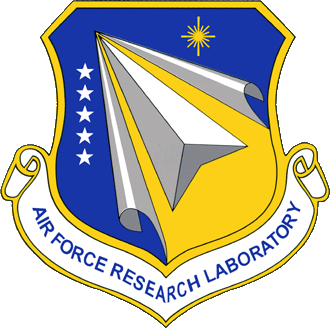 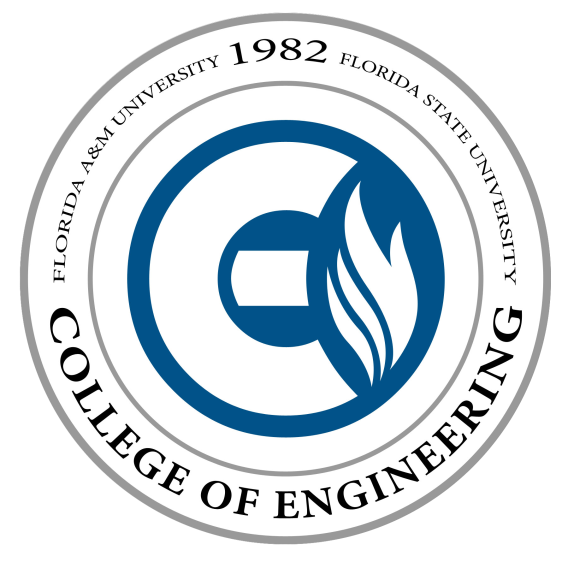 Midpoint Presentation
February 22, 2011
Team # 3
Erica Cosmutto
Hunter Metzger
Joel Ware
Kristina De Armas
Michael Isaza
Santiago Baus
Overview
Project Goal
Assembled View
Coefficient of Lift and Drag
Static Thrust Test
Inlet Placement
Intake at Bottom
Weight and Cost Analysis
Vacuum Bagging Process
Manufacturing Complications
Internal Duct
FMEA
Risks
Schedule
Project Goal
The team’s goal is to produce 3 fuselage designs and be able to judge these designs based on the following decision matrix criteria:
Weight
Flight time (Efficiency)
Maximum speed
Stability (Center of Gravity)
Assembled View
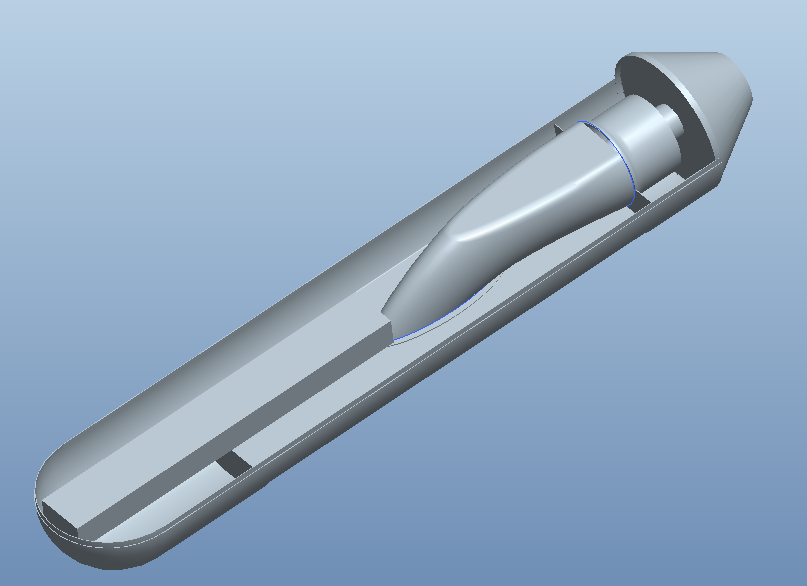 Exhaust Cap
Internal Duct
Battery
EDF
Coefficient of Drag and Lift
Lift Coefficient
Drag Coefficient
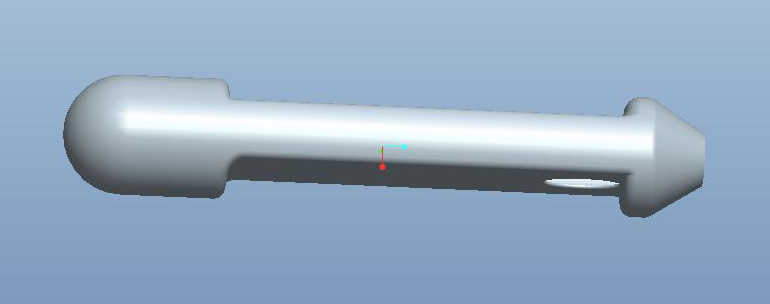 Static thrust test
Created a mount to hold fan 
Connected the fan, speed control, receiver, and battery
Measured the change in weight
Static thrust test
Mount may limit air flow
Does not test dynamic conditions
Actual static thrust would be lower due to losses in friction of the fuselage
1.6 kg, 15.7N of thrust
Using actuator disk theory
T=ΔP*A
ΔP=3.97 kPa
T=ṁ*V
V=57.4 m/s
T=m*dV
      To keep a certain thrust change the mass of air entering fan or change in velocity. At higher speeds have a smaller change in velocity across fan, which is why we need to maximize the amount of air fed to the fan.
Inlet placement
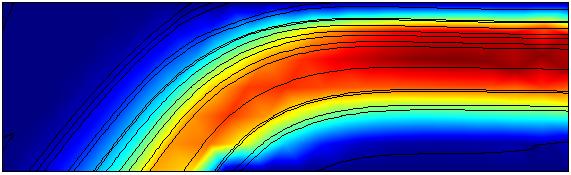 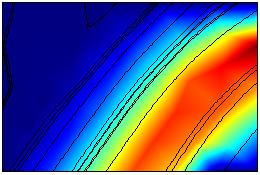 Dark red=60 m/s
High velocity entering fan
Lower efficiency
Dark red=45 m/s
Losses due to friction
Higher efficiency
Efficiency:
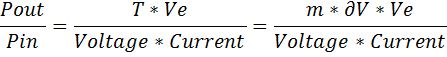 As the change in velocity of the air by the fan increases the efficiency of the fan increases!
Why Intake at Bottom?
MAV designed to fly at high angles of attack
Intake at top not possible
Intake at sides not economically efficient
EXAMPLE:  Cruise Missiles
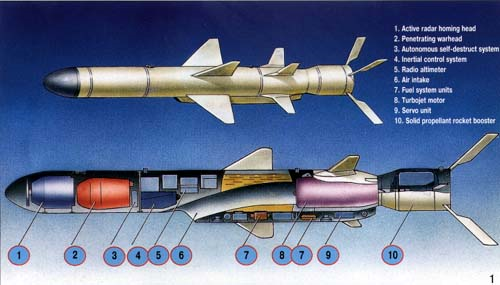 Weight analysis
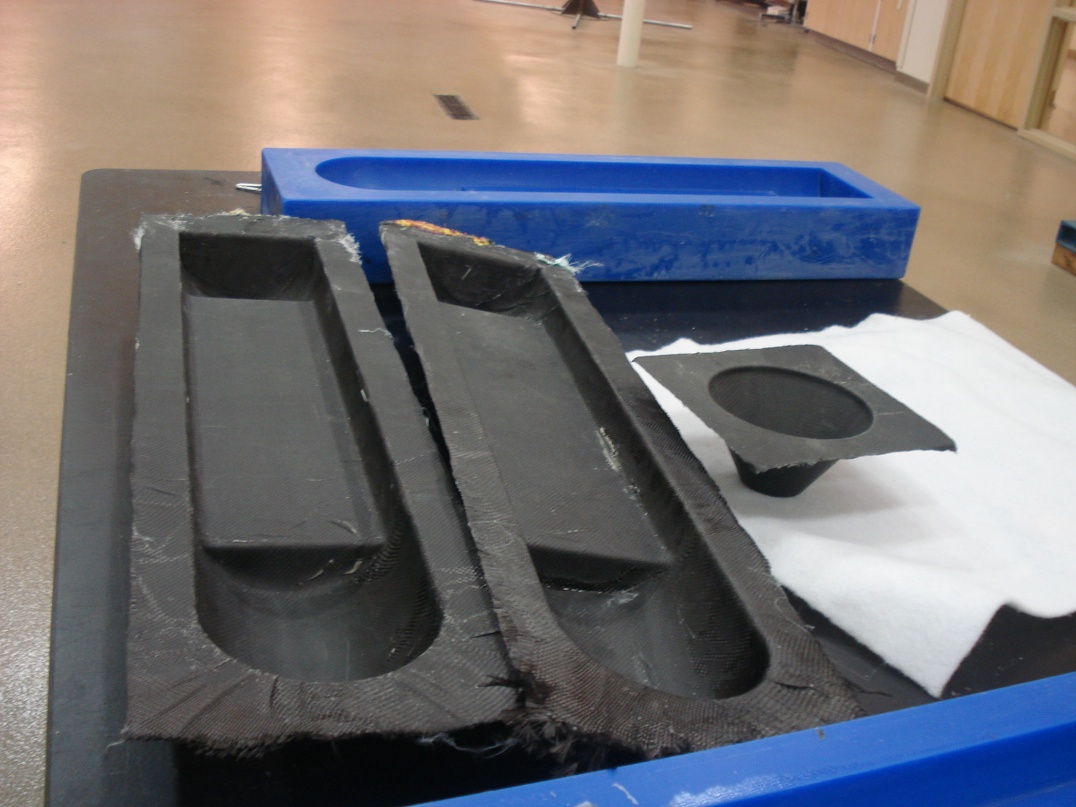 Cost Analysis
Allocated Budget: $2000
Remaining Balance: $894.12
Vacuum Bagging Process
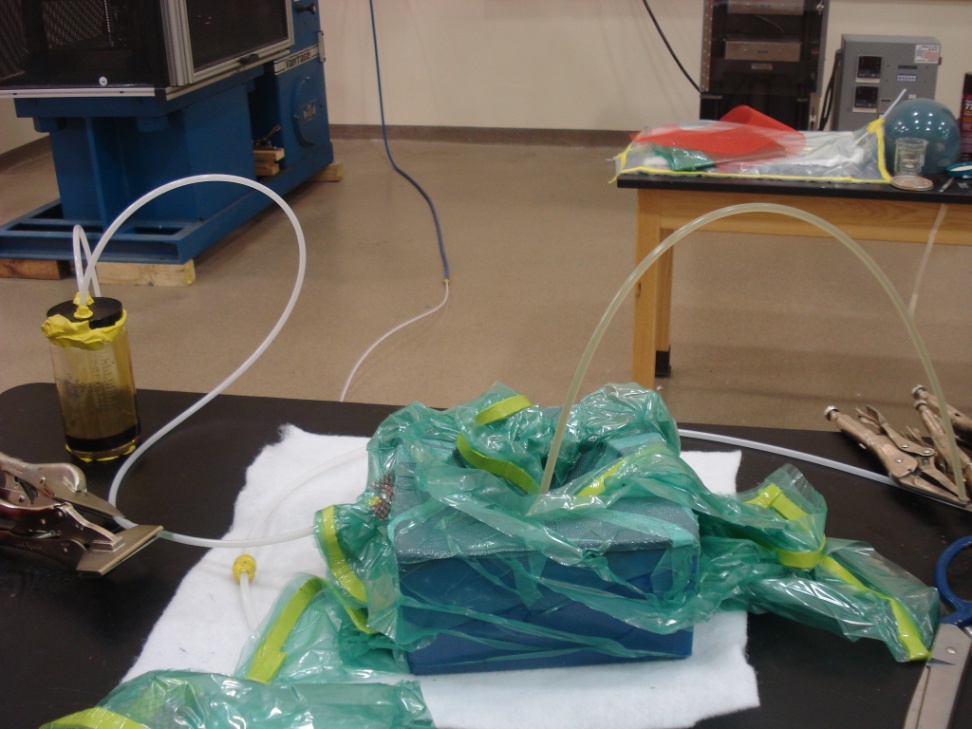 Carbon Fiber-Reinforced Polymer
635 Thin Epoxy Resin System
Materials provided by HPMI
Mold created by sponsor
Vacuum Bagging Step by Step
Prepare materials needed
Turn vacuum pump on and begin evacuating air from the bag
Step 1
Step 6
Apply mold release, carnauba based paste wax
Allow pressure to build up and observe for any leaks
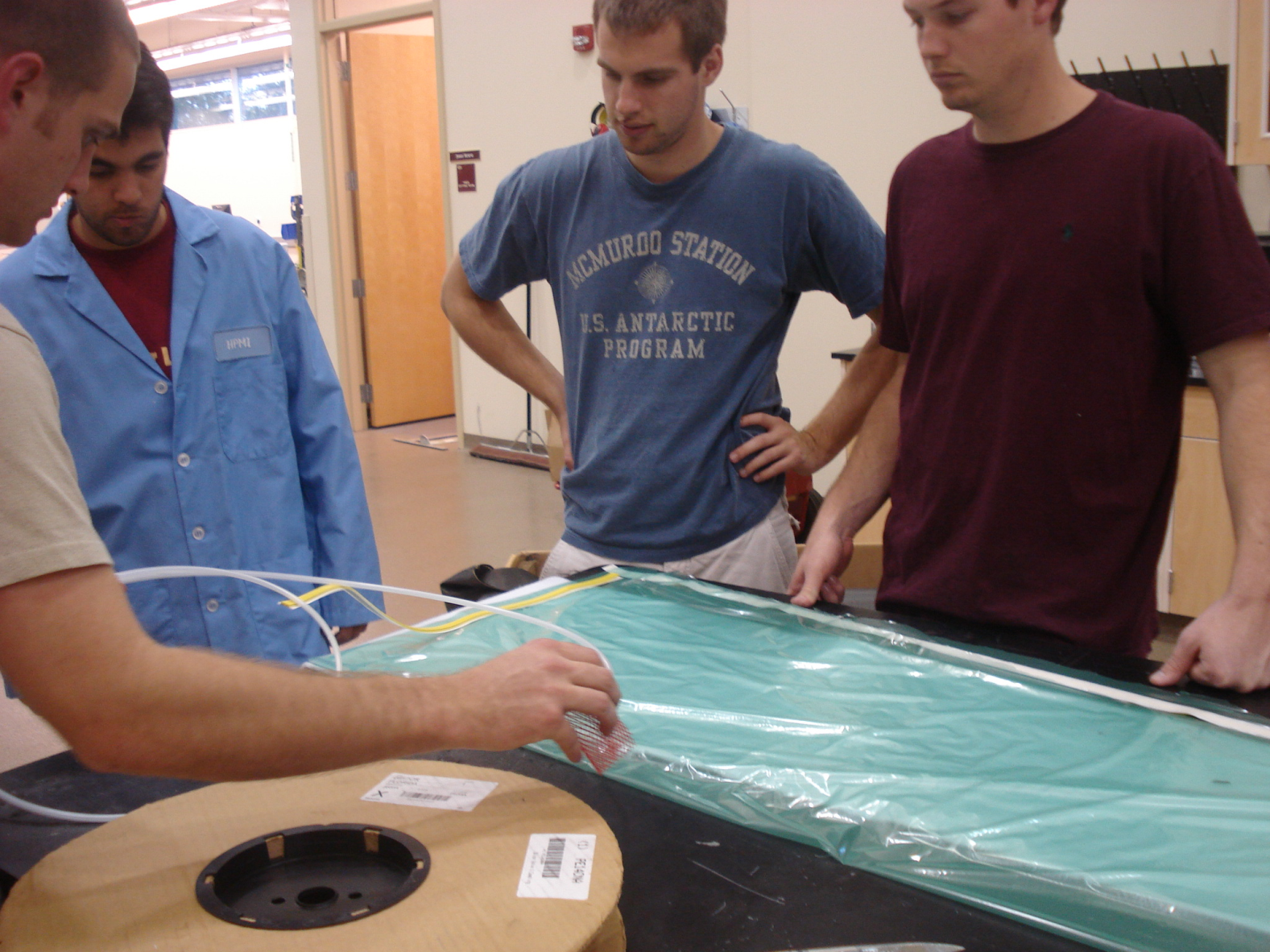 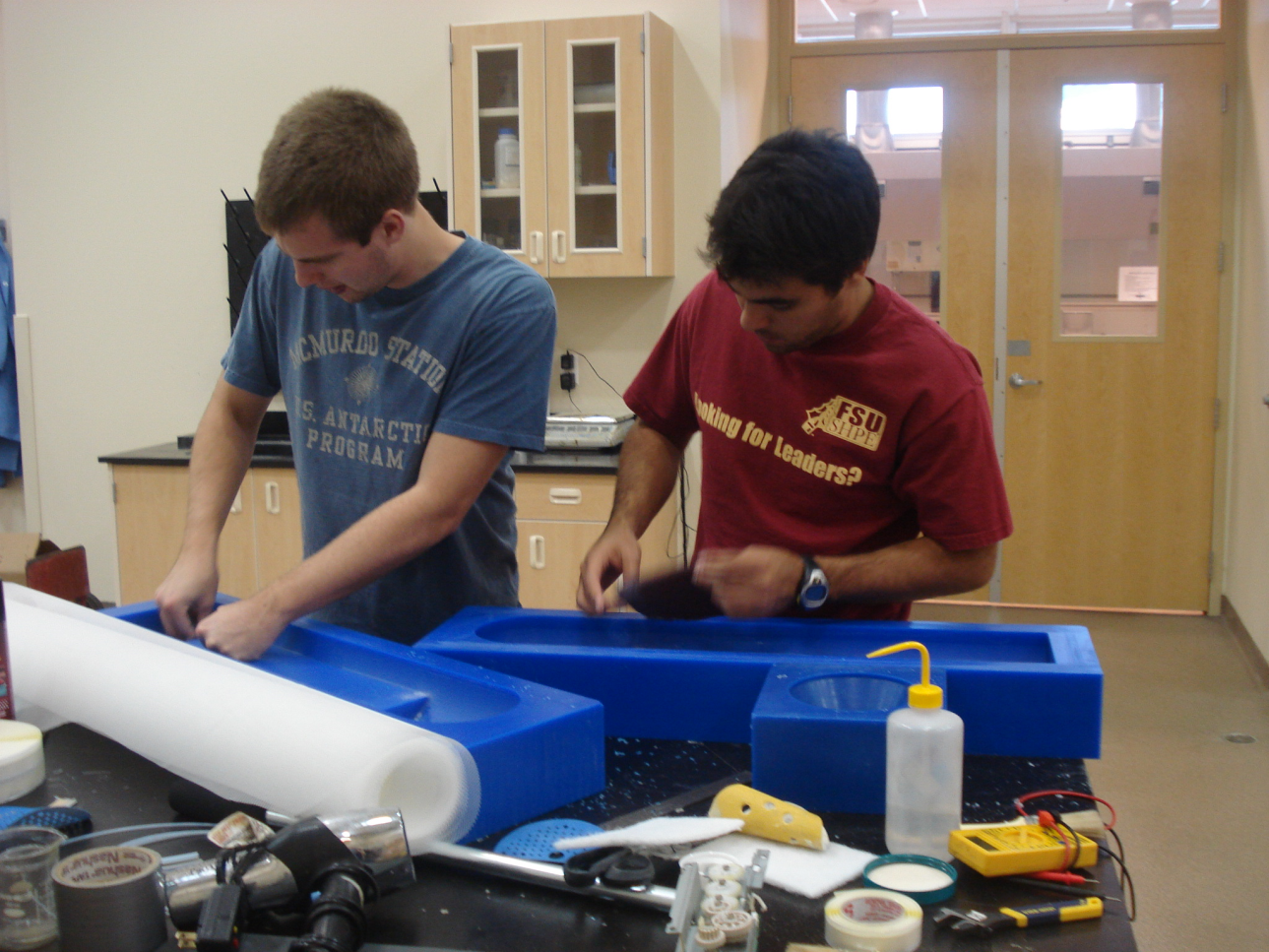 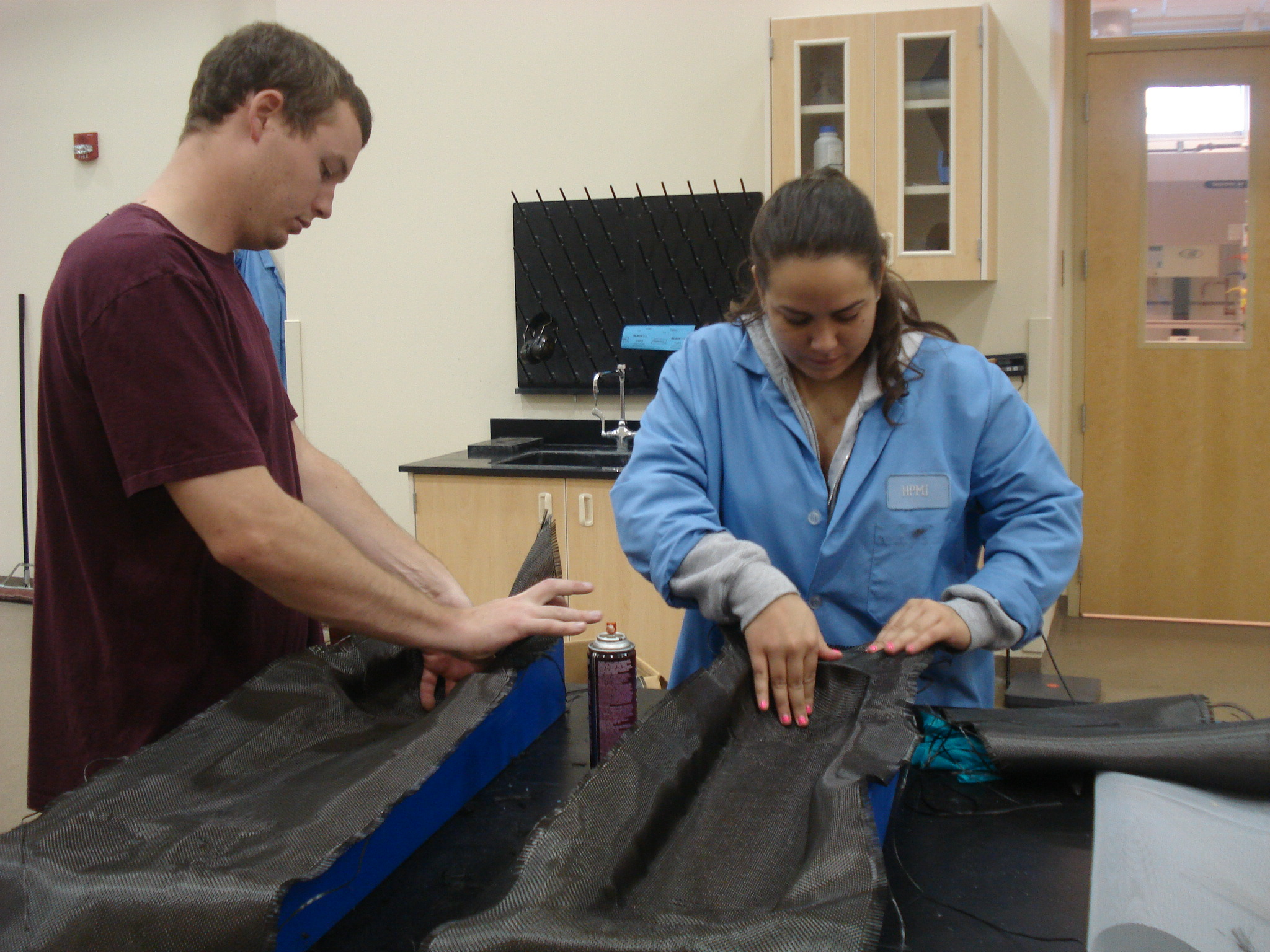 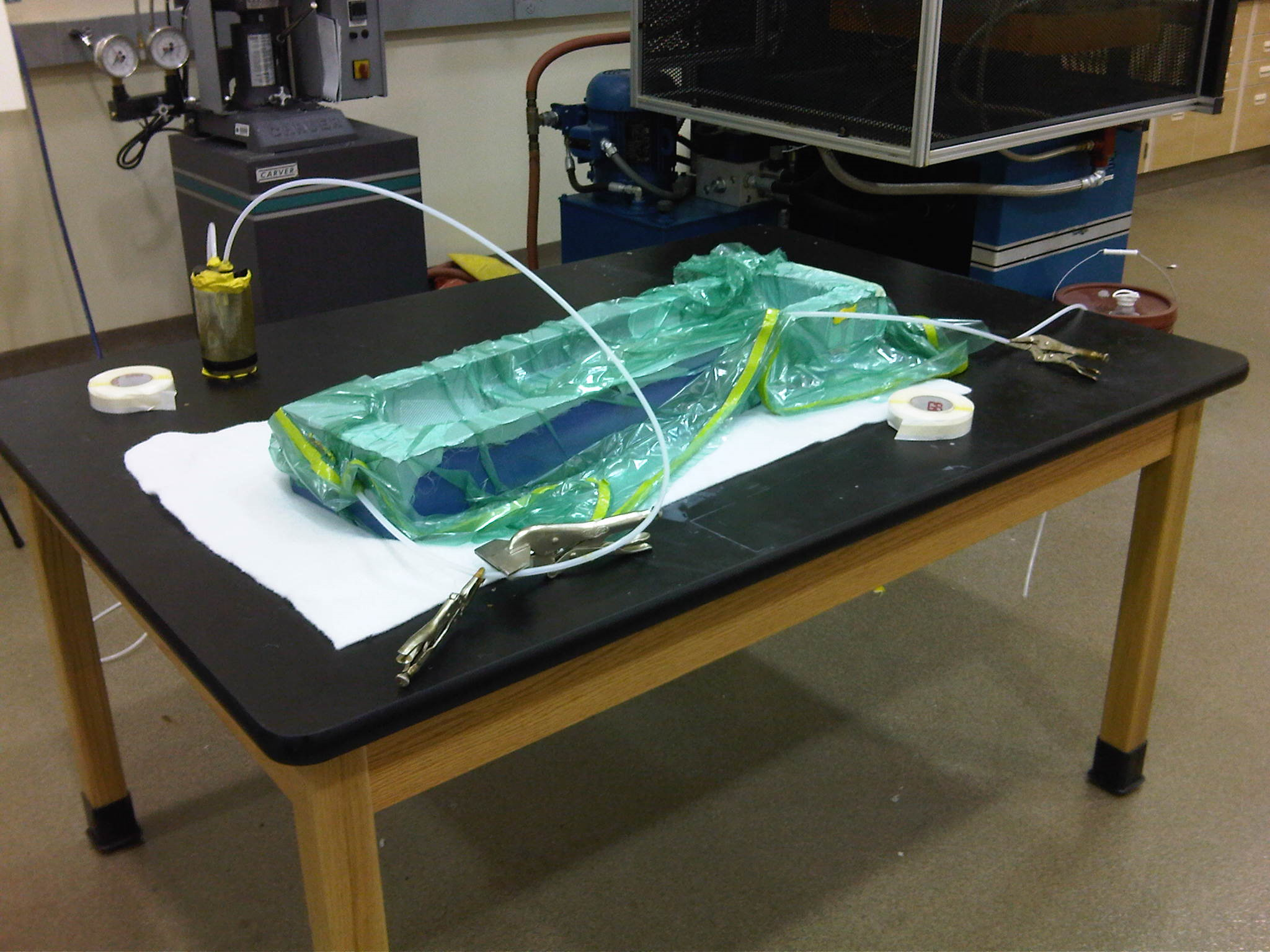 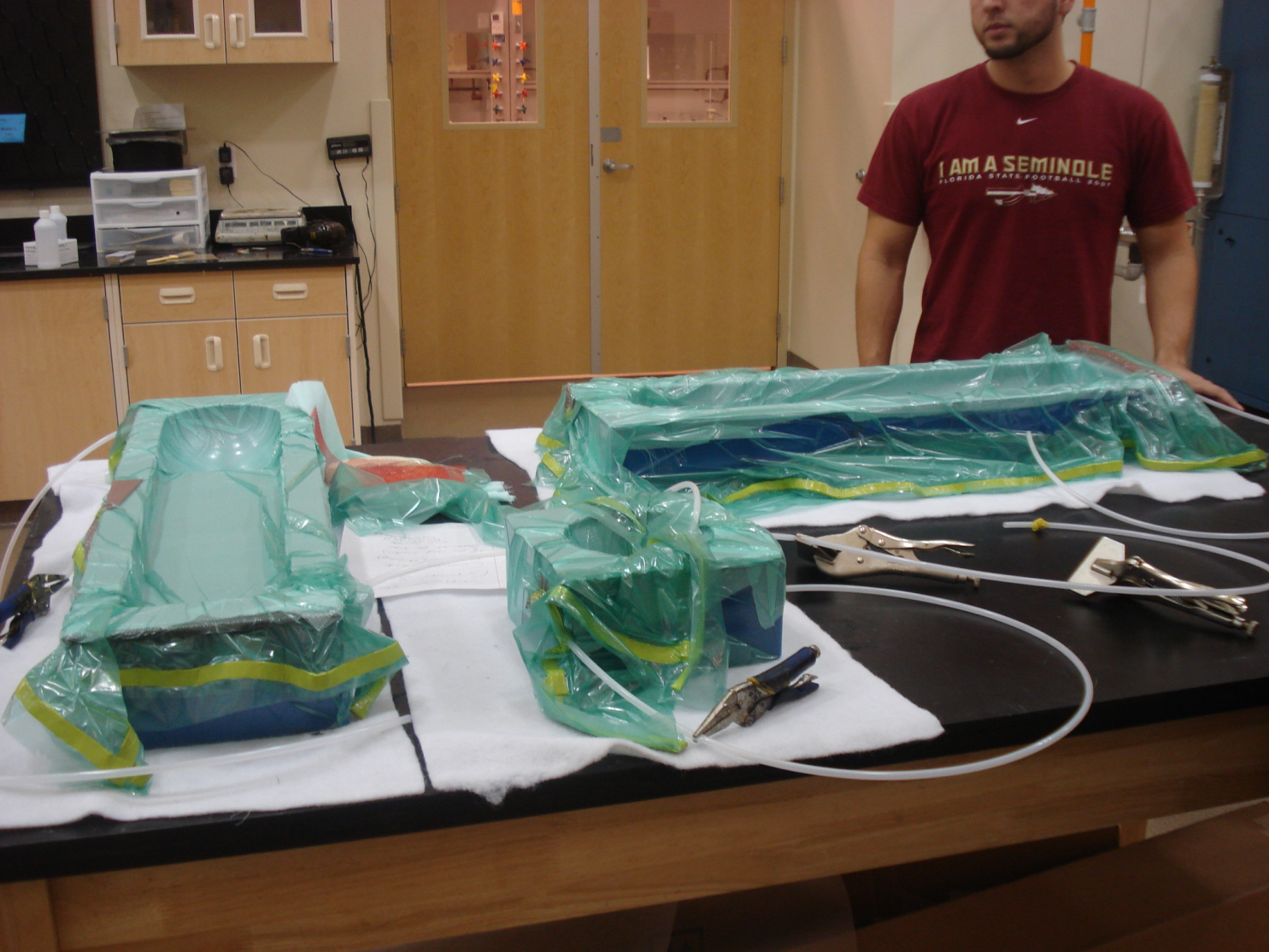 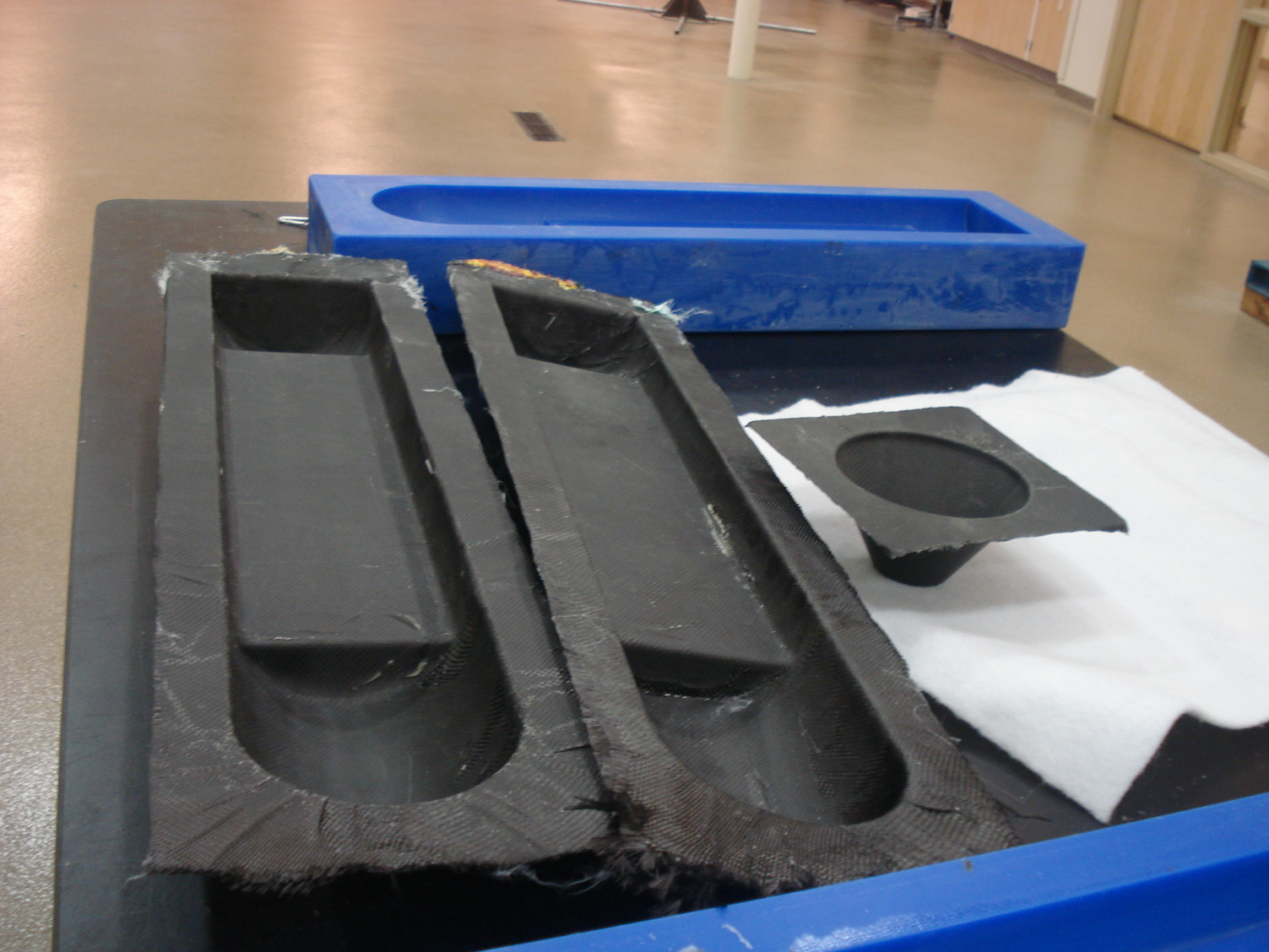 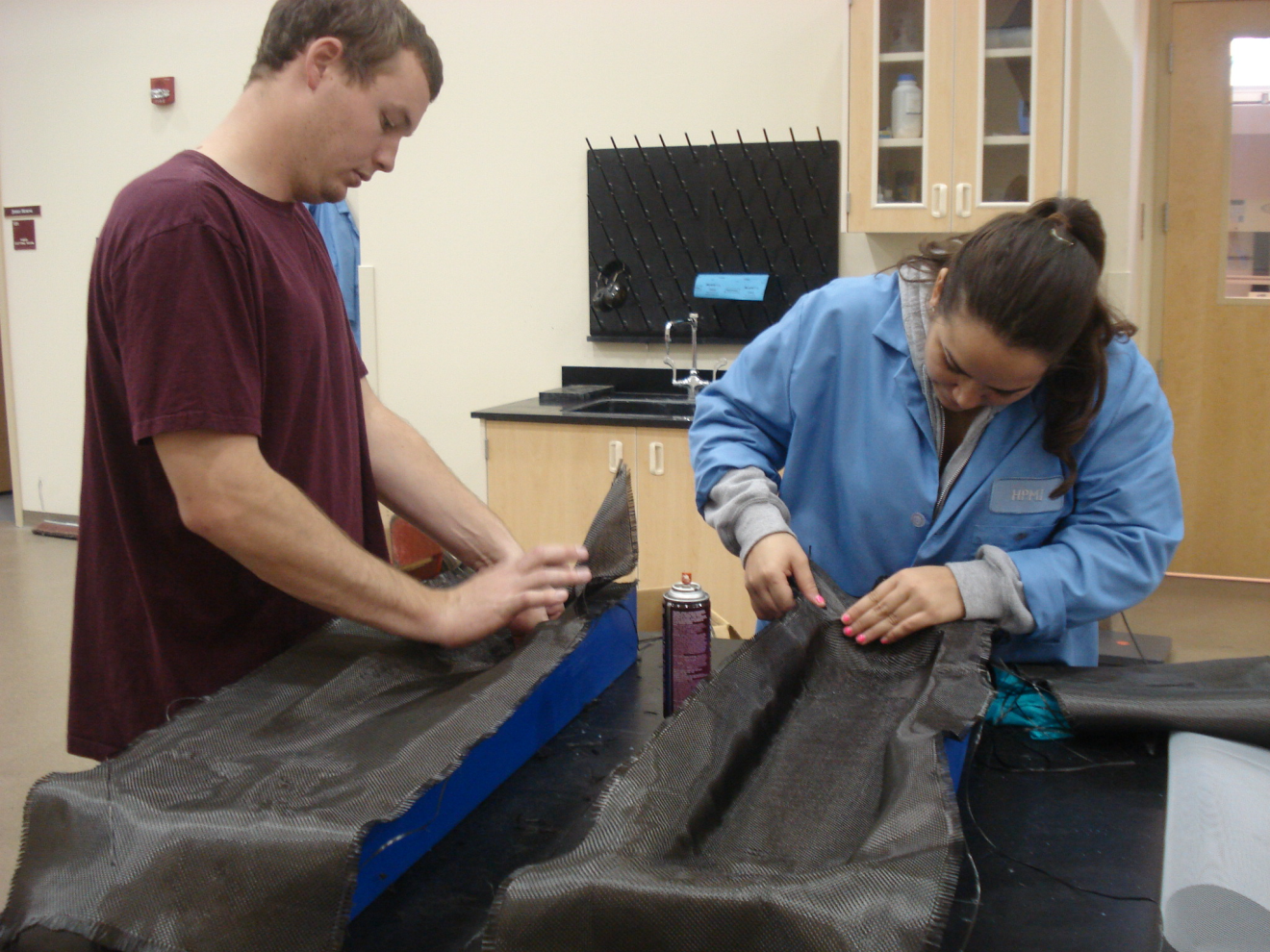 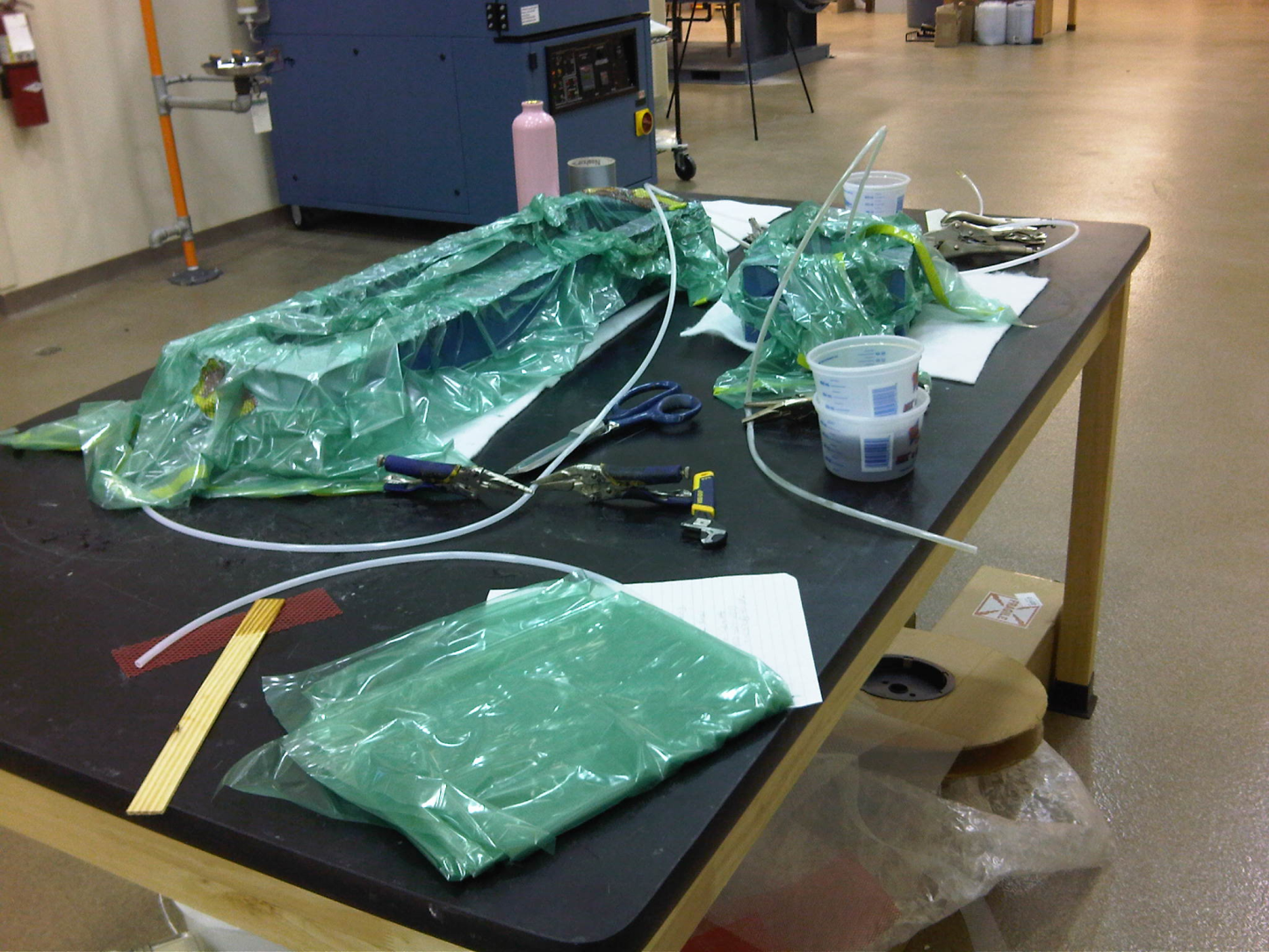 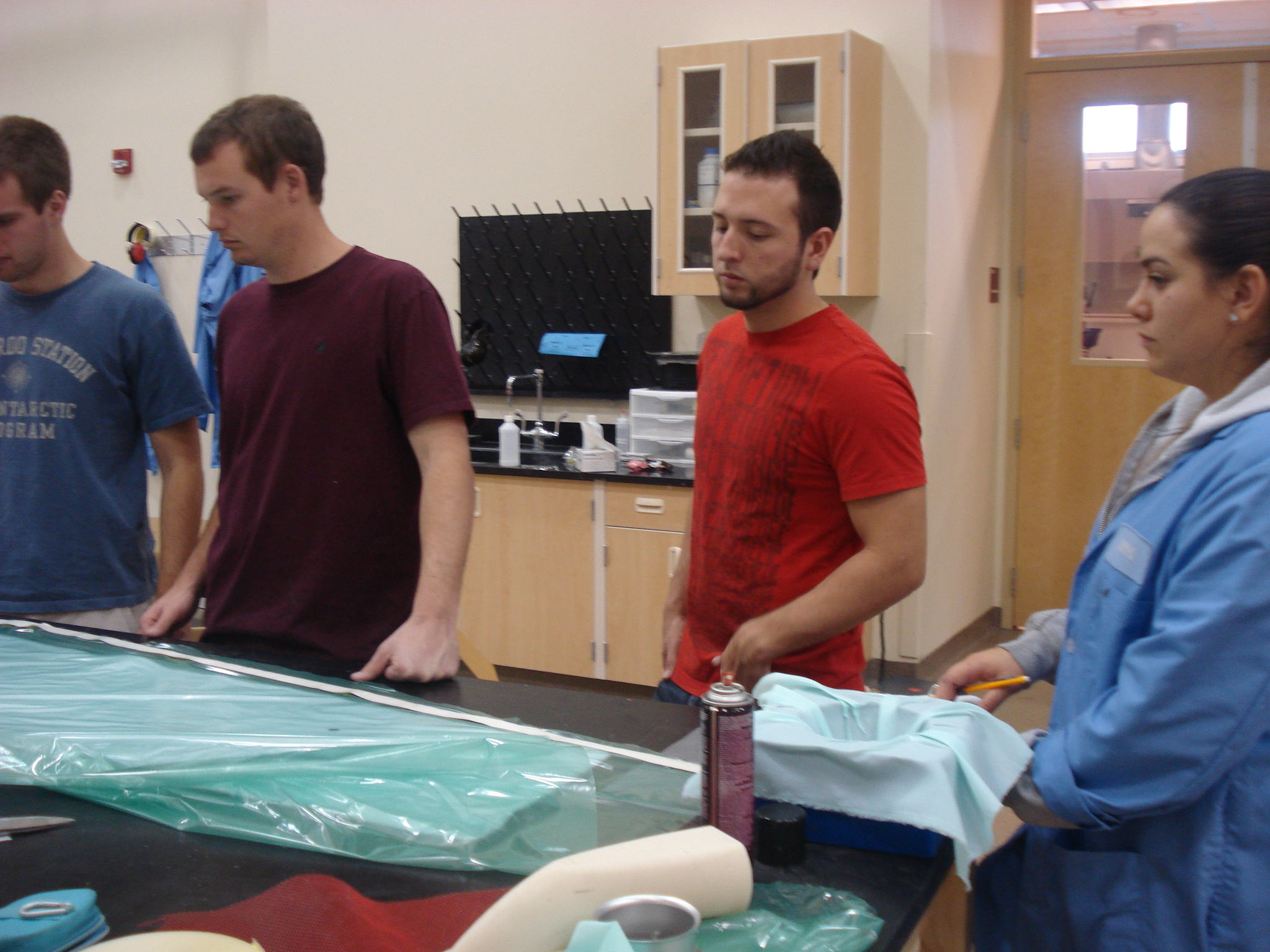 Step 2
Step 7
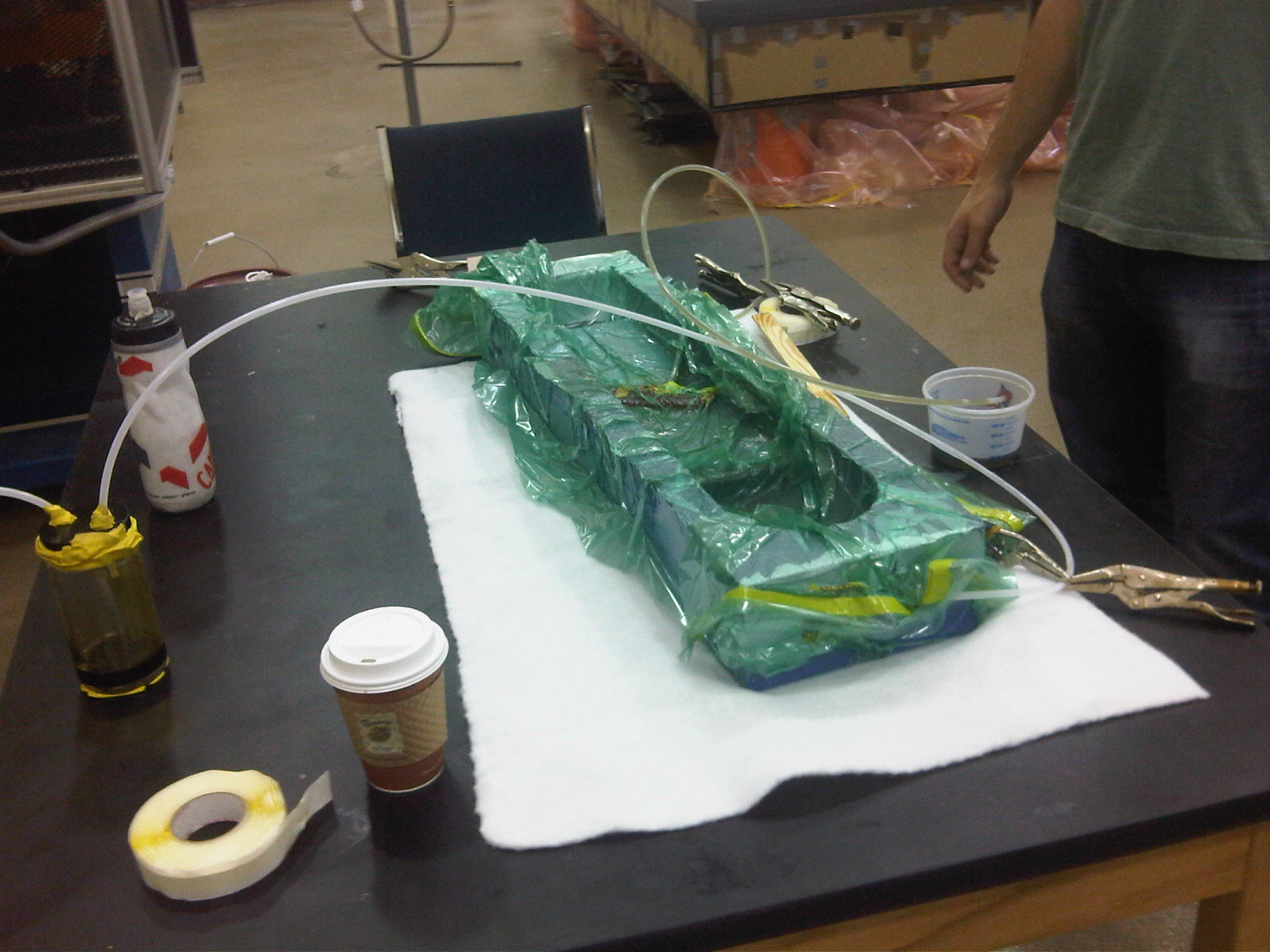 Place carbon fiber, peel ply and flow media over mold
If no leaks after 24 hours, begin infusion process
Step 3
Step 8
Place vacuum tube in desired location
Allow 24 for laminate to cure
Step 4
Step 9
Place vacuum bag over the mold and seal it
Separate laminate from the mold
Step 5
Step 10
Manufacturing Complications
Resin deposits
Size/type of flow media
Points of infusion
Fuselage
Duct
Leaks in vacuum bag
Laying of the fibers
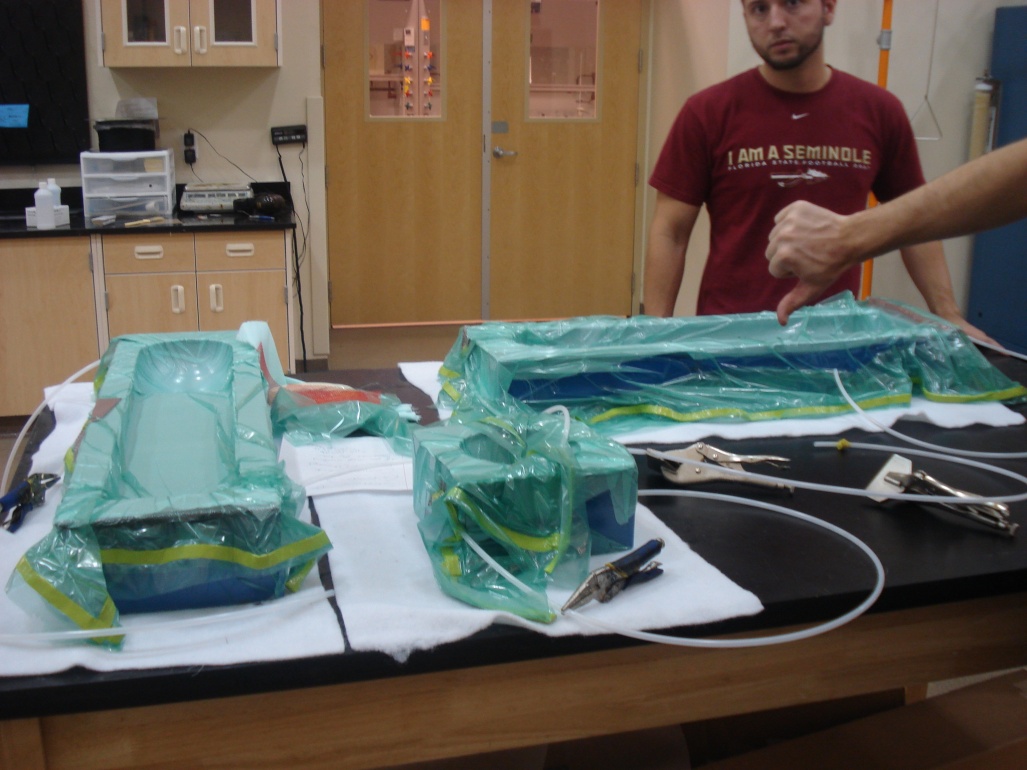 Redesign of Internal Duct
PROBLEM:  Fuselage geometry constraints restrict approximately 20% of the airflow through fan
SOLUTION:  Move fan backwards

Constant cross-section
		 vs. constant area
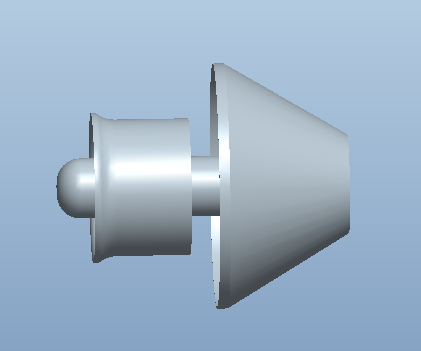 ≈  3 in.
Failure Mode and Effect Analysis
Risk Assessment
Access to Wind Tunnel
Use a fan and pitot static tubes to measure velocity
Time
Use of schedule and Gantt chart
Will not fly
Careful calculations and input from various sources with experience 
Maybe too light weight with chosen fan
Add a payload
Schedule(What is left to do)
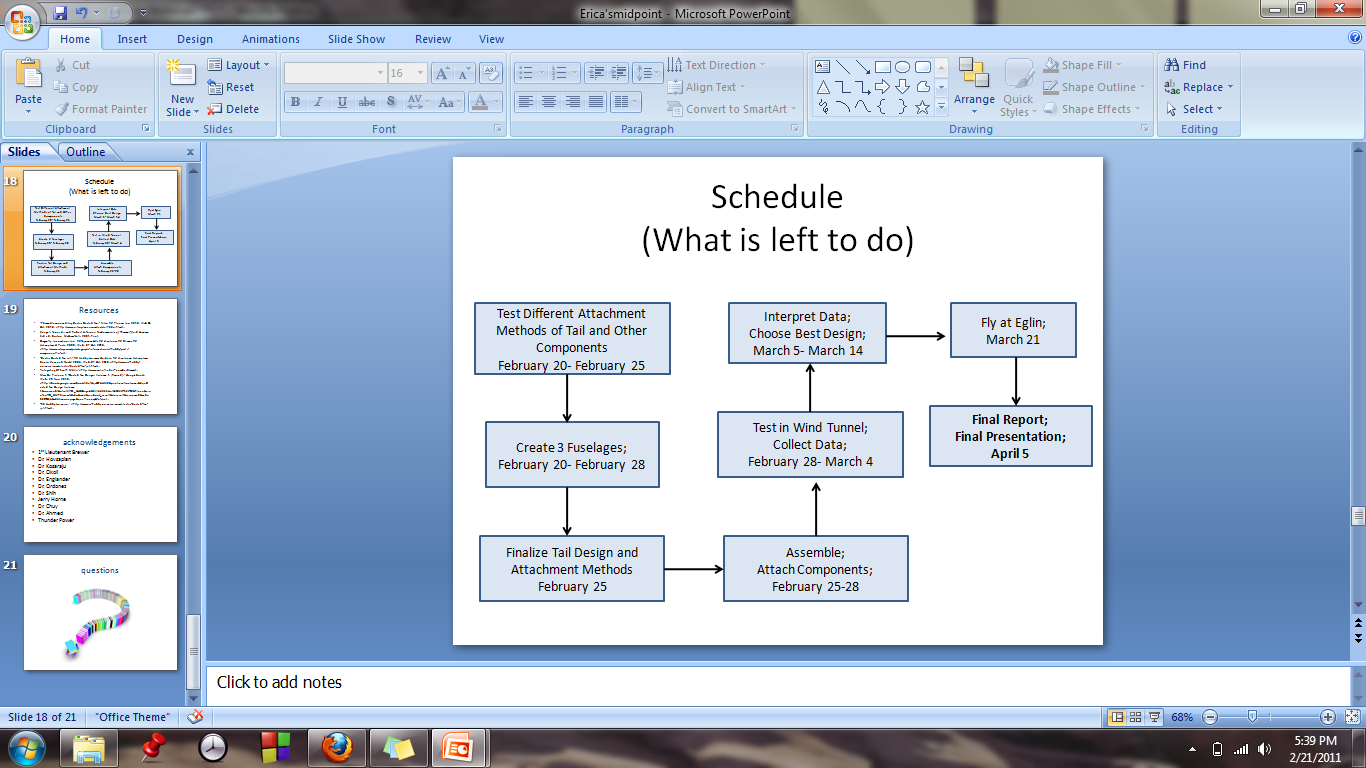 Resources
"76mm Aluminum Alloy Electric Ducted Fan." Nitro RC Planes, Inc. 2010. Web. 05 Oct. 2010. <http://www.nitroplanes.com/lealalel76du.html>.
Çengel, Yunus A., and Robert H. Turner. Fundamentals of Thermal-fluid Sciences. 3rd ed. Boston: McGraw-Hill, 2001. Print.
Draganfly Innovations Inc.  RCToys.com Sells RC Airplanes RC Blimps RC Helicopters & Parts. 2008. Web. 07 Oct. 2010. <http://www.rctoys.com/pr/category/rc-information/rc-hobby-parts-component-info/>.
"Electric Ducted Fan Jet." RC Hobby Universe Guide to RC Airplanes, Helicopters, Boats, Cars and Trucks! 2006. Web. 07 Oct. 2010. <http://www.rc-hobby-universe.com/electric-ducted-fan-jet.html>.
“Integrating GPS with MAVs.”<http://www.mil.ufl.edu/~number9/mav/>. 
Marc De Piolenc, F. "Ducted Fan Design, Volume 1 (Revised)." Google Books. Web. 29 Nov. 2010. <http://books.google.com/books?id=YcAjcSSP4HMC&printsec=frontcover&dq=Ducted Fan Design Volume 1&source=bl&ots=WtfDi_ZHQZ&sig=4G6VIAKC63HnIZLlQMLFf56LTZ0&hl=en&ei=nYnoTID_GMP6lwewtLGcCw&sa=X&oi=book_result&ct=result&resnum=9&ved=0CEYQ6AEwCA#v=onepage&q=efficiency&f=false>.
“RC Hobby Universe.” <http://www.rc-hobby universe.com/electric-ducted-fan-jet.html>.
acknowledgements
1st Lieutenant Brewer
Dr. Hovsapian
Dr. Kosaraju
Dr. Okoli
Dr. Englander
Dr. Ordonez 
Dr. Shih
Jerry Horne
Dr. Chuy
Dr. Ahmed
Thunder Power
questions
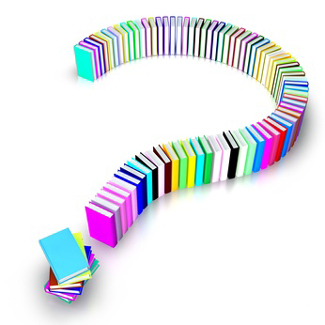